Anwendertagung 2013
Herzlich Willkommen
zur Anwendertagung 2013



Thema:		X-Dispo
		Überblick 

Referenten:	Edmund Strobl
X-Dispo – Funktionsweise
Grundsätzlicher Ablauf:
Schnittstelle zu xmap und xoil

 Import von vorgeplanten xmap und xoil Touren möglich

 Einplanen von Events 

 Zuordnung Datum/TKW/Fahrer etc.

Workflow über definierte Benutzerklassen und Aufgaben je Benutzerklasse 

 Tourenplanung über xoil direkt ohne Karten
X-Dispo – Hauptfenster - Darstellung - Arbeitsweise
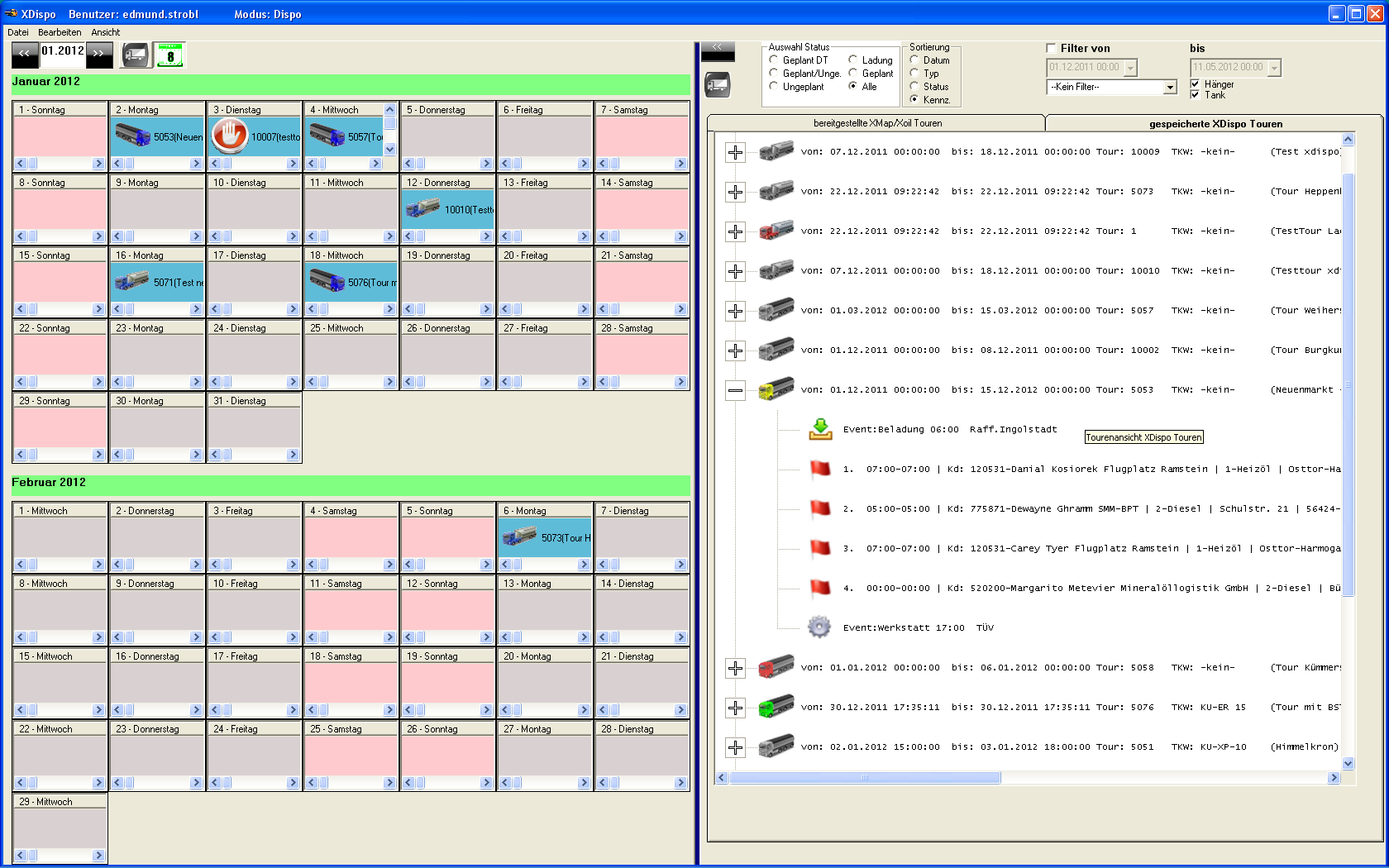 Ansicht:
X-Dispo – Hauptfenster - Darstellung - Arbeitsweise
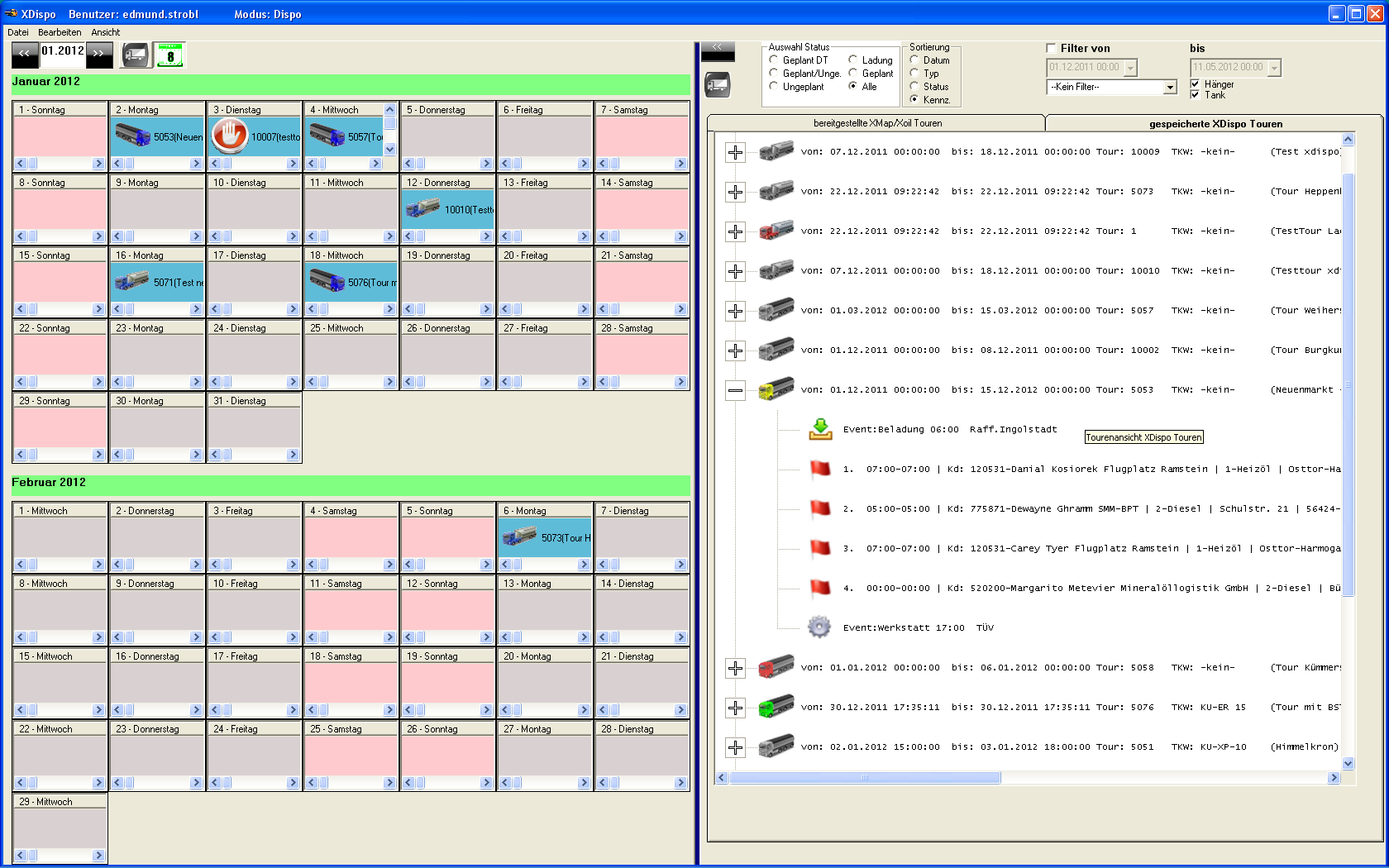 Ansicht:
Kalenderelement
X-Dispo – Hauptfenster - Darstellung - Arbeitsweise
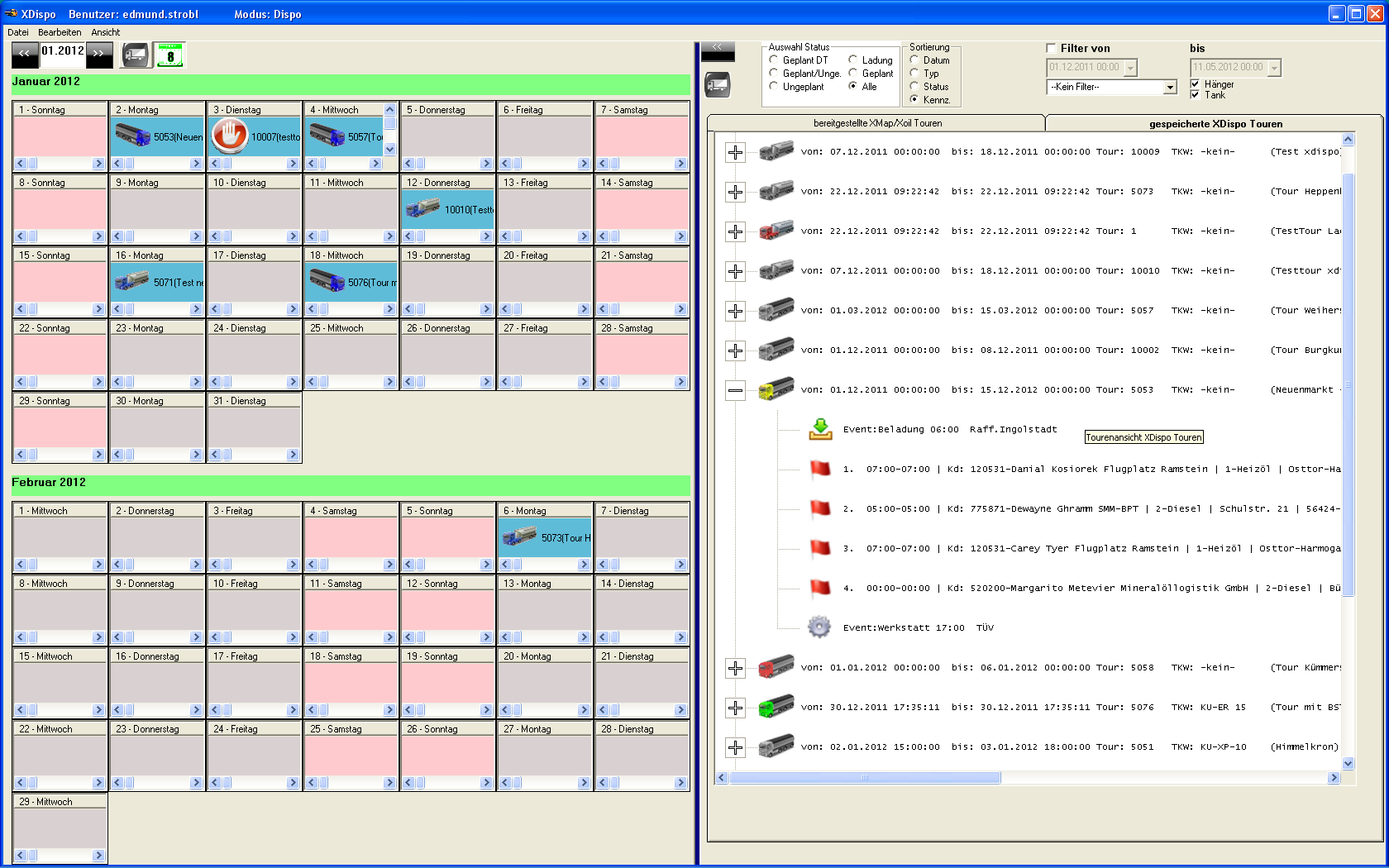 Ansicht:
Kalenderelement

Tourenübersicht
X-Dispo – Hauptfenster - Darstellung - Arbeitsweise
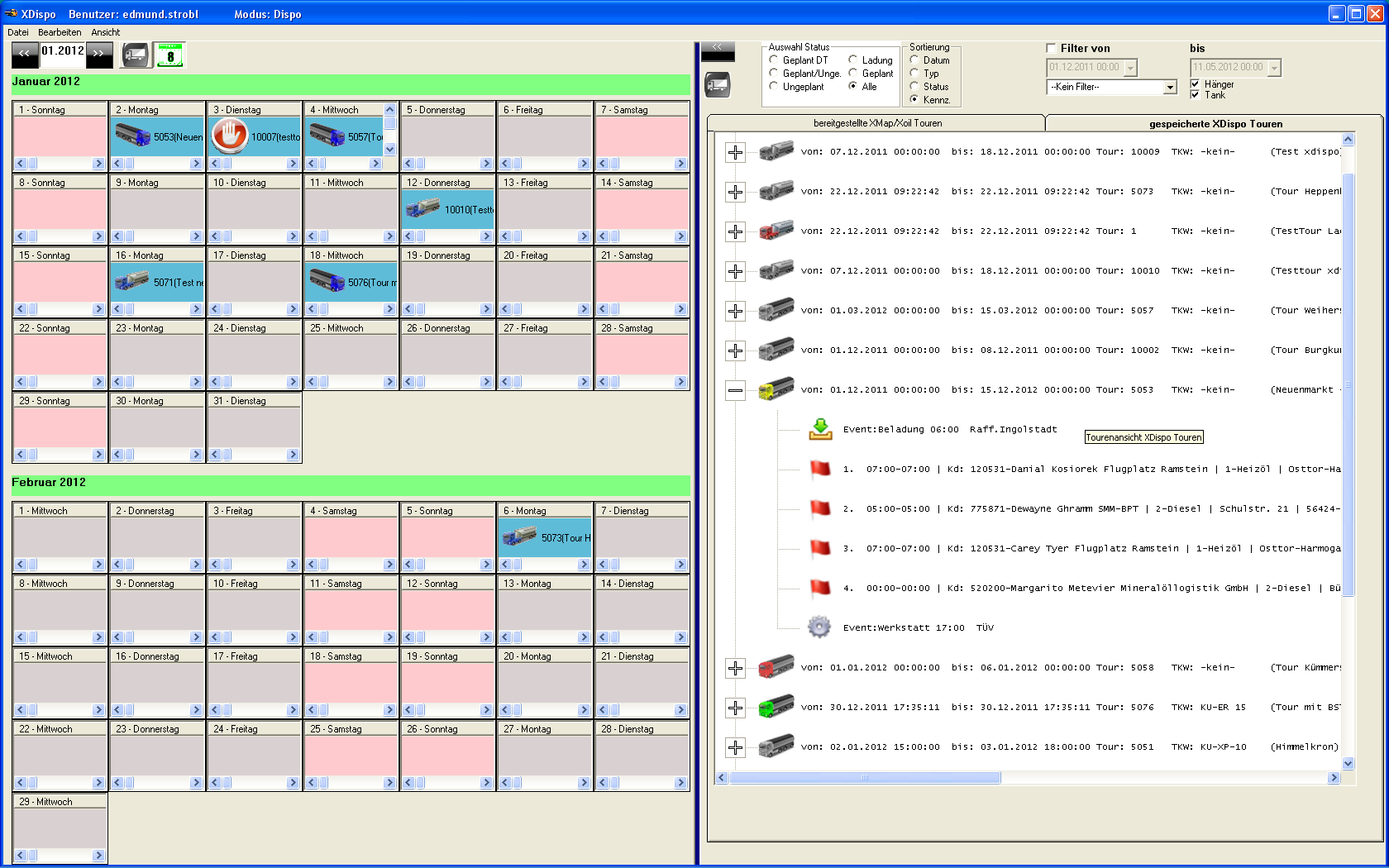 Ansicht:
Kalenderelement

Tourenübersicht

Div. Filtermöglichkeiten
X-Dispo – Hauptfenster - Darstellung - Arbeitsweise
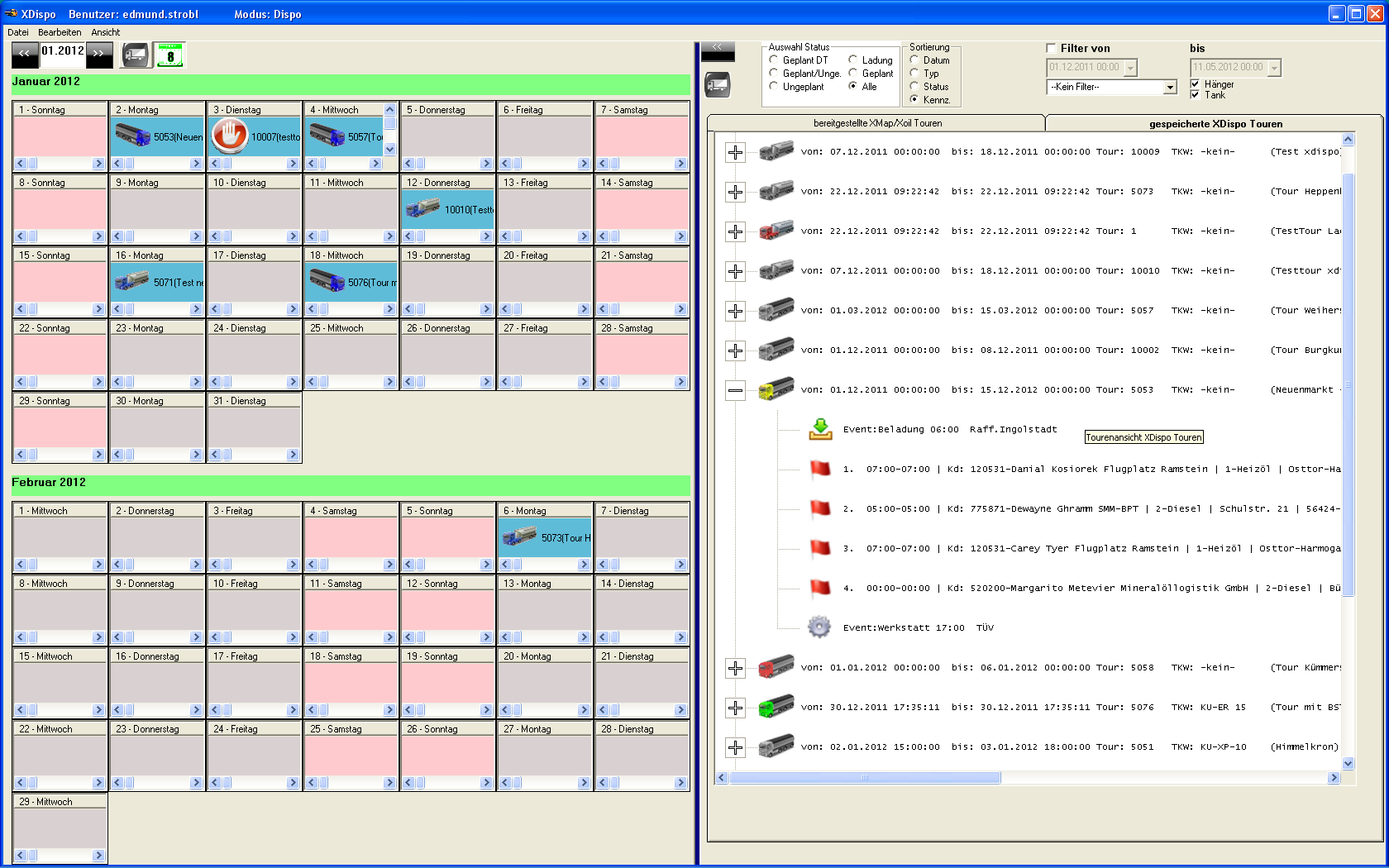 Ansicht:
Kalenderelement

Tourenübersicht

Div. Filtermöglichkeiten

Ansicht umschaltbar

Zuordnung Tour in 
 Kalender per Drag & Drop
X-Dispo – Hauptfenster - Darstellung - Arbeitsweise
Ansicht:
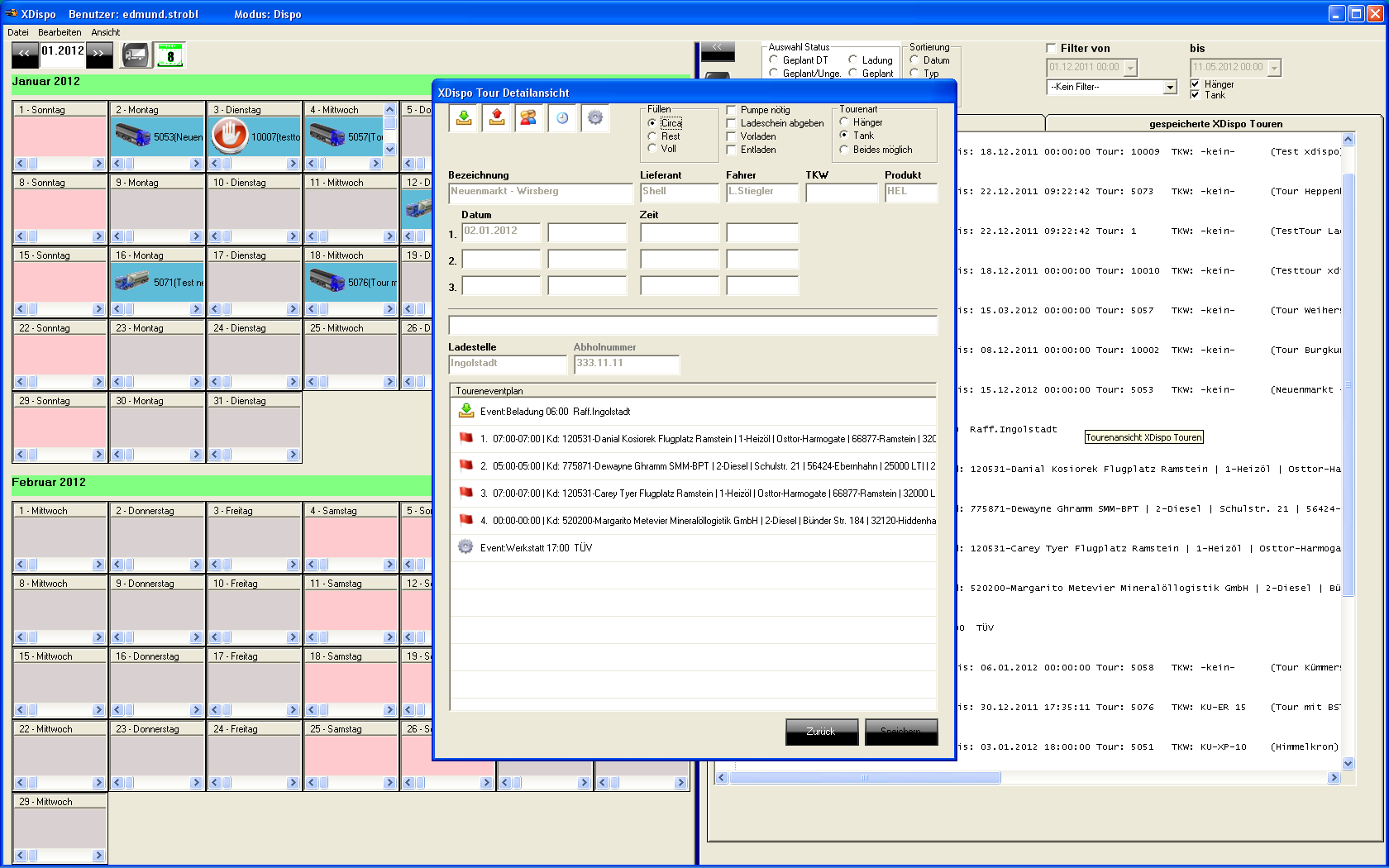 Einplanung von Events
X-Dispo – Hauptfenster - Darstellung - Arbeitsweise
Ansicht:
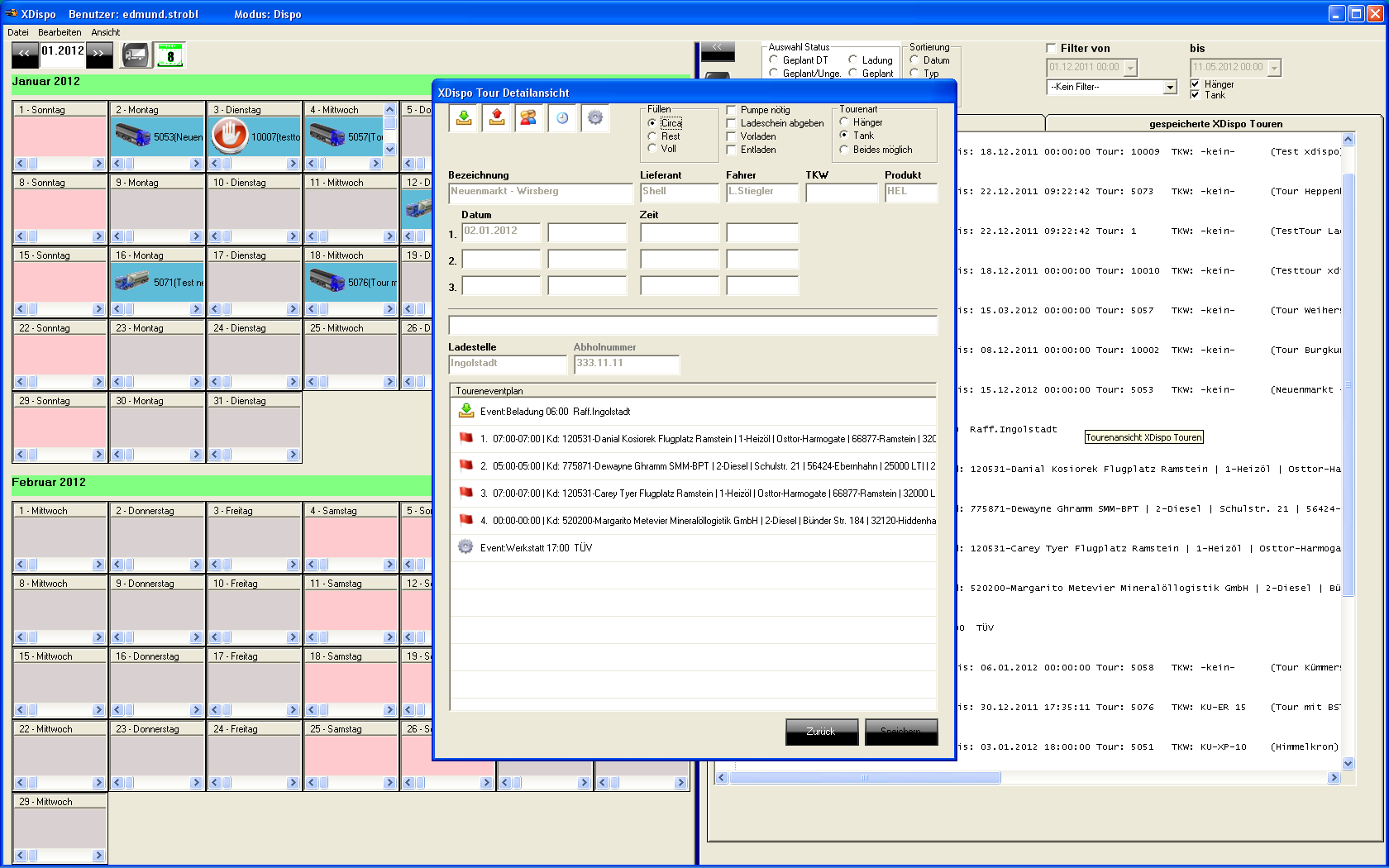 Einplanung von Events
  z.B. Fahrerwechsel
  Beladung
  Werkstattaufenthalte etc.
X-Dispo – Hauptfenster - Darstellung - Arbeitsweise
Ansicht:
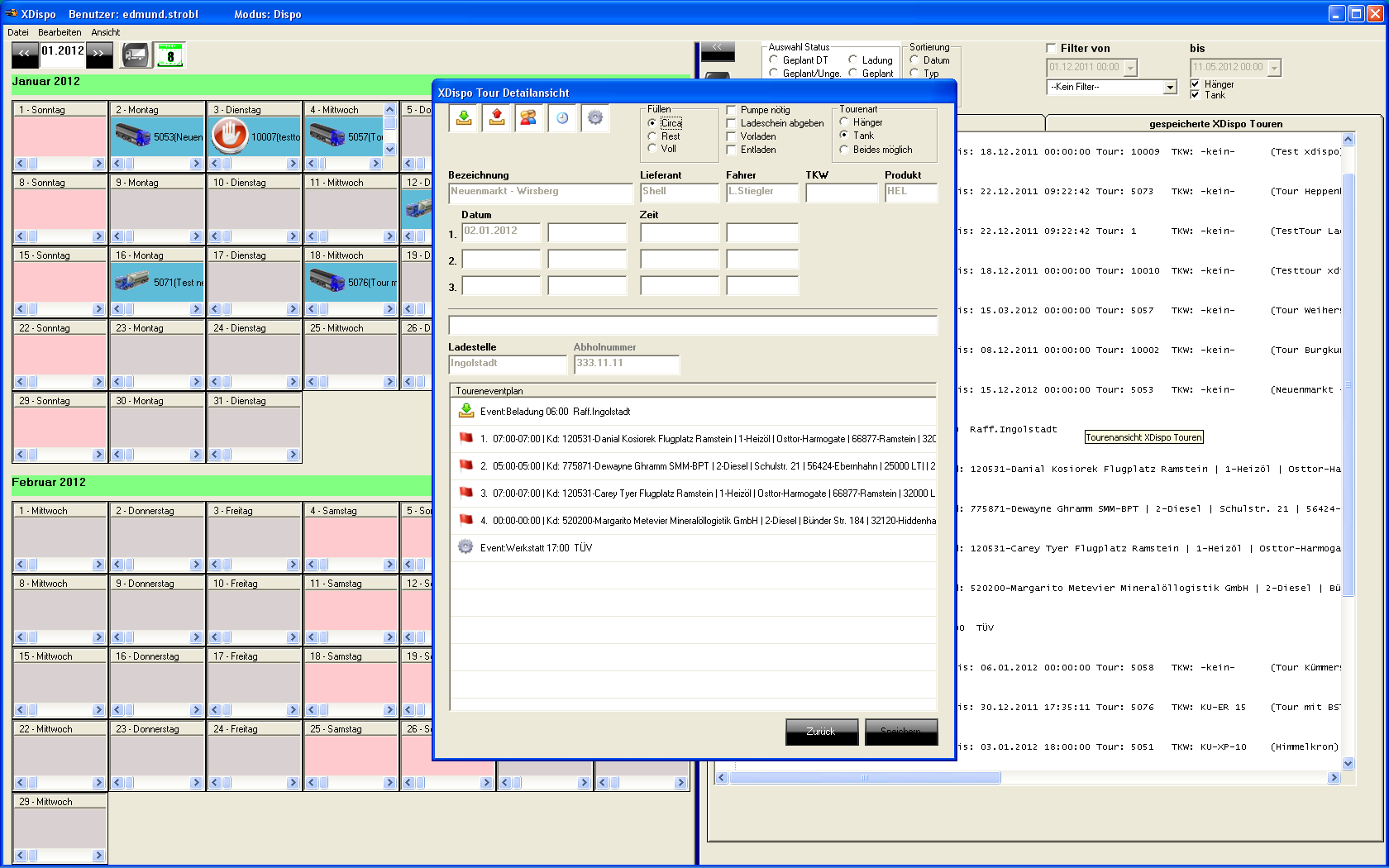 Einplanung von Events
  z.B. Fahrerwechsel
  Beladung
  Werkstattaufenthalte etc.


 Optionen für Tour
X-Dispo – Hauptfenster - Darstellung - Arbeitsweise
Ansicht:
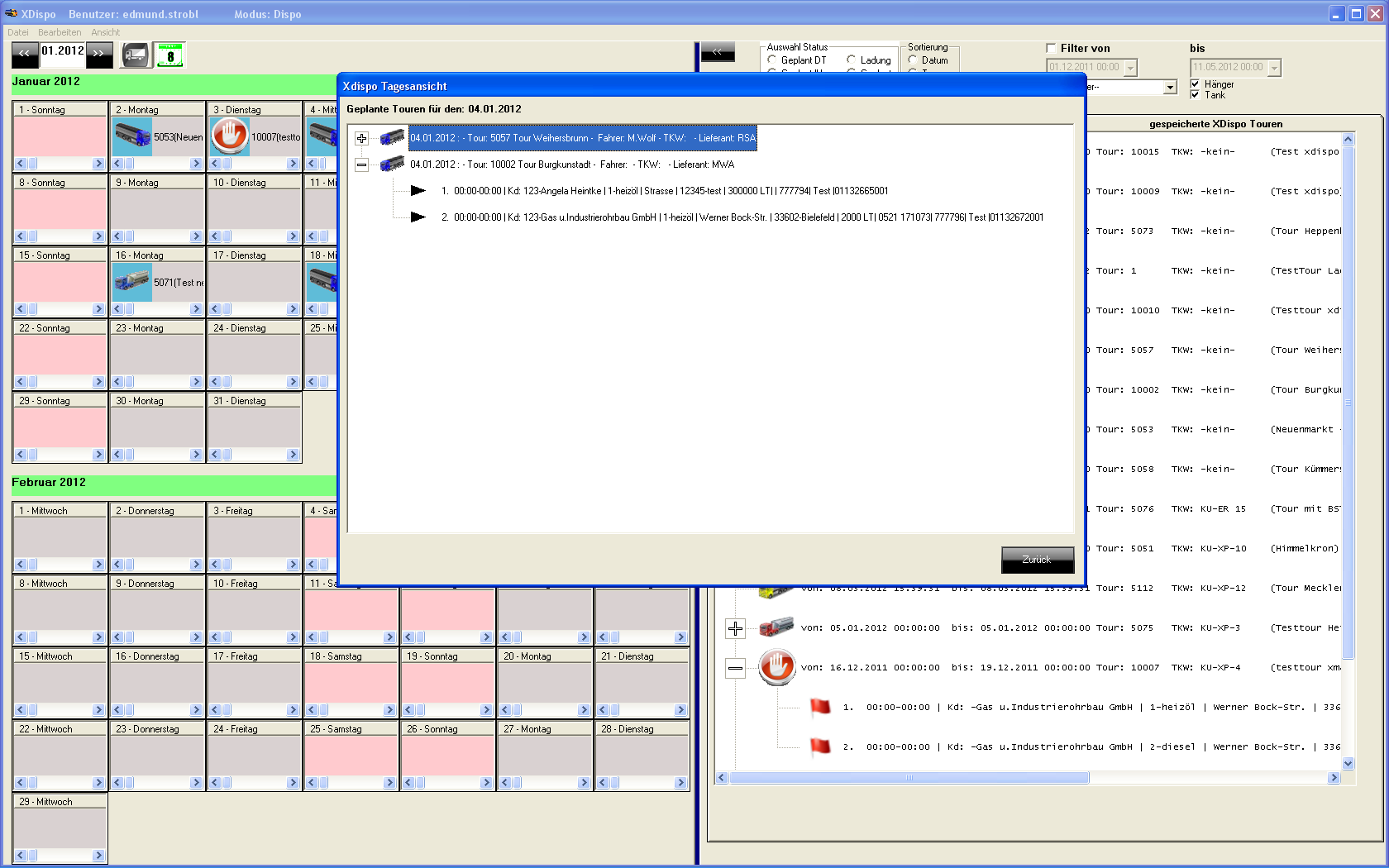 Anzeige Tourtag
  Treeview – aufklappbar
   zur Ansicht der Positionen
X-Dispo – Hauptfenster - Darstellung - Arbeitsweise
Ansicht:
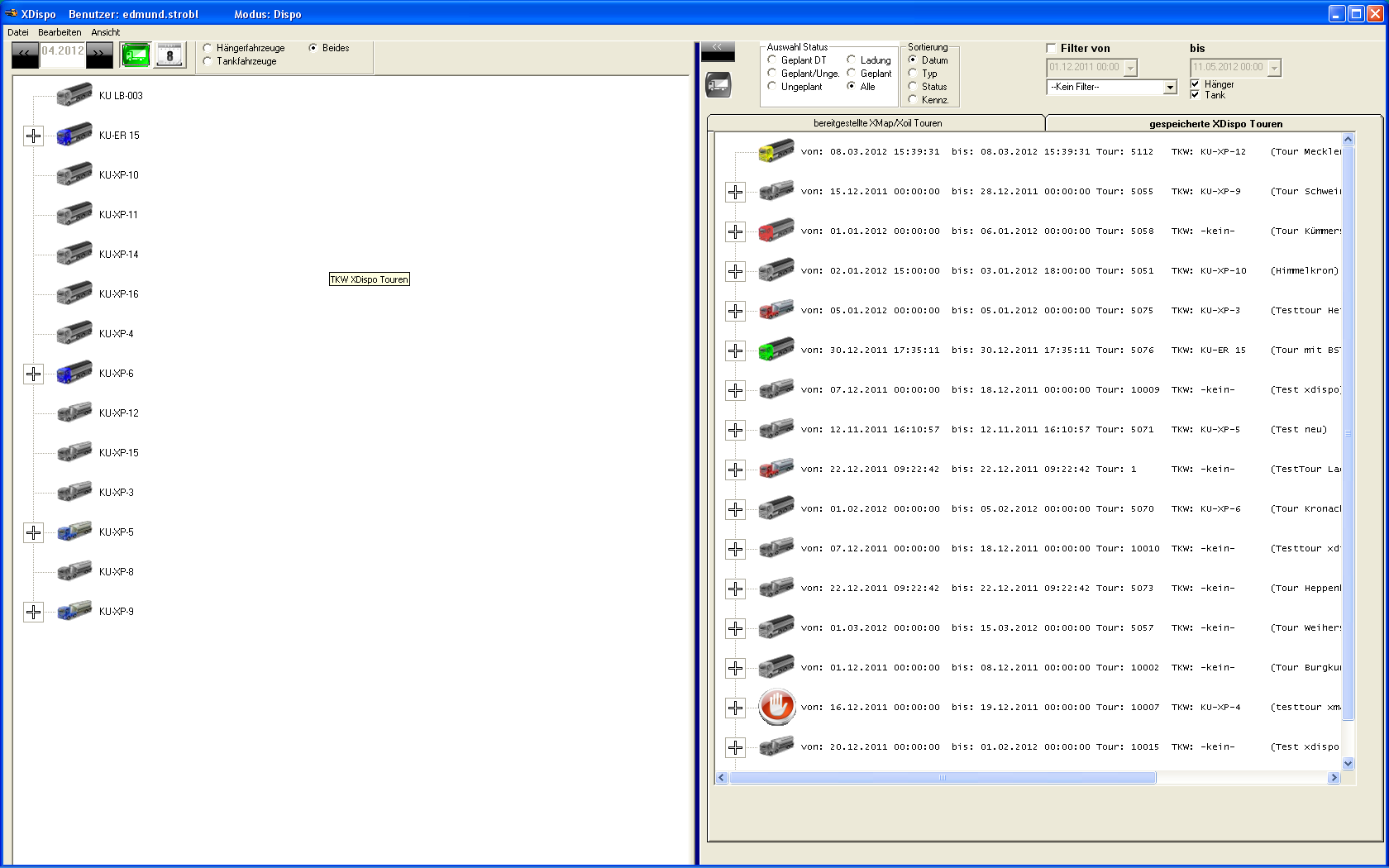 Umschaltbar 
  Kalender/TKW Ansicht

Zuordnung Tour zu TKW
  per Drag & Drop
X-Dispo – Hauptfenster - Darstellung - Arbeitsweise
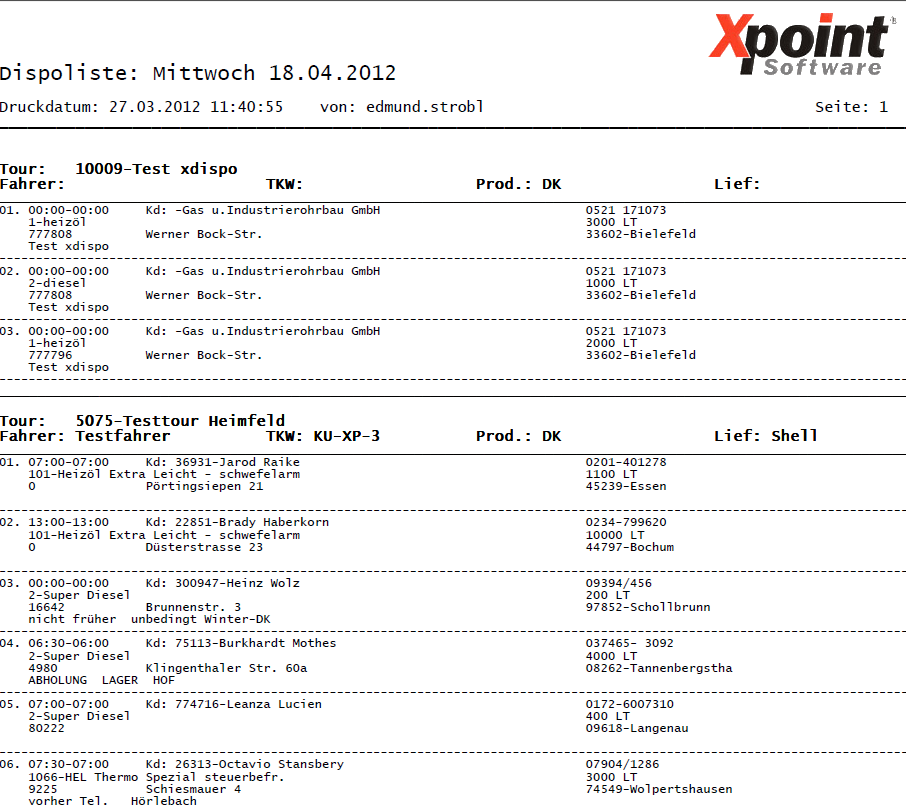 Dispoliste:
Tourtagliste 

  Tourenübersicht 
  des jeweiligen Tages

  Druck der Tourinfos

  Optionaler Druck 
  der Events und
  Auftragsdaten
X-Dispo – Hauptfenster - Darstellung - Arbeitsweise
GGVS Papier:
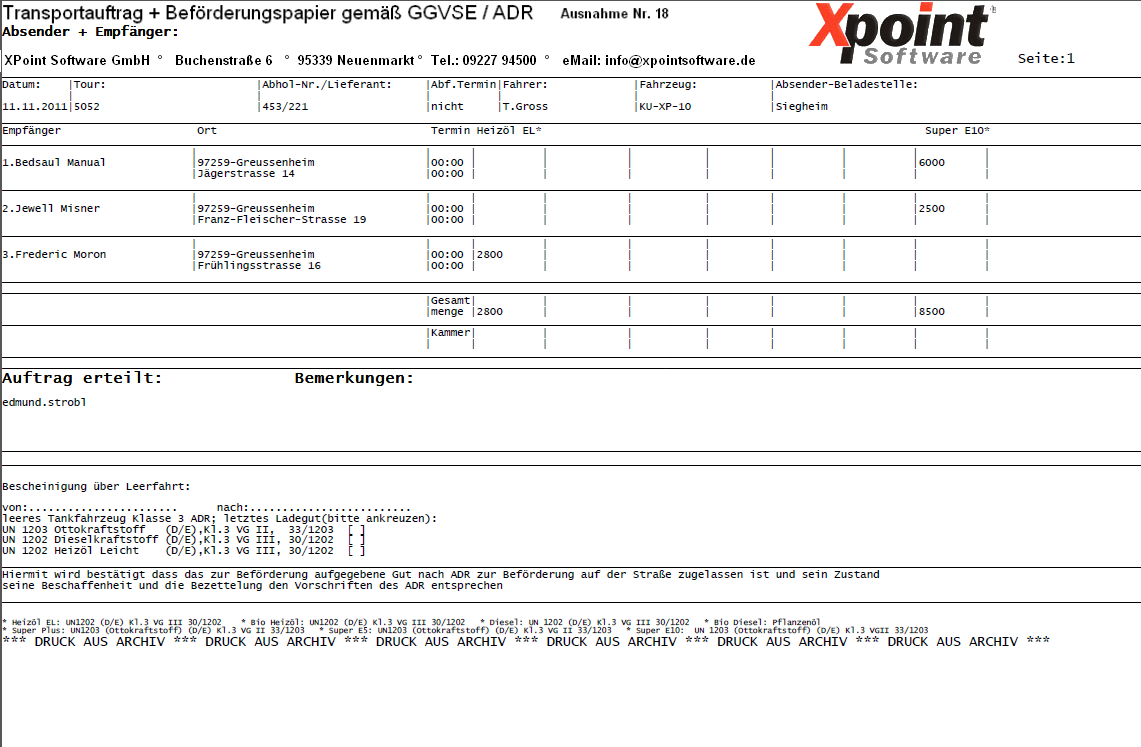 Erzeugung    
  Fahrzeugbegleitpapier

-Erzeugung Lieferschein
  tourbasiert
X-Dispo – Hauptfenster - Darstellung - Arbeitsweise
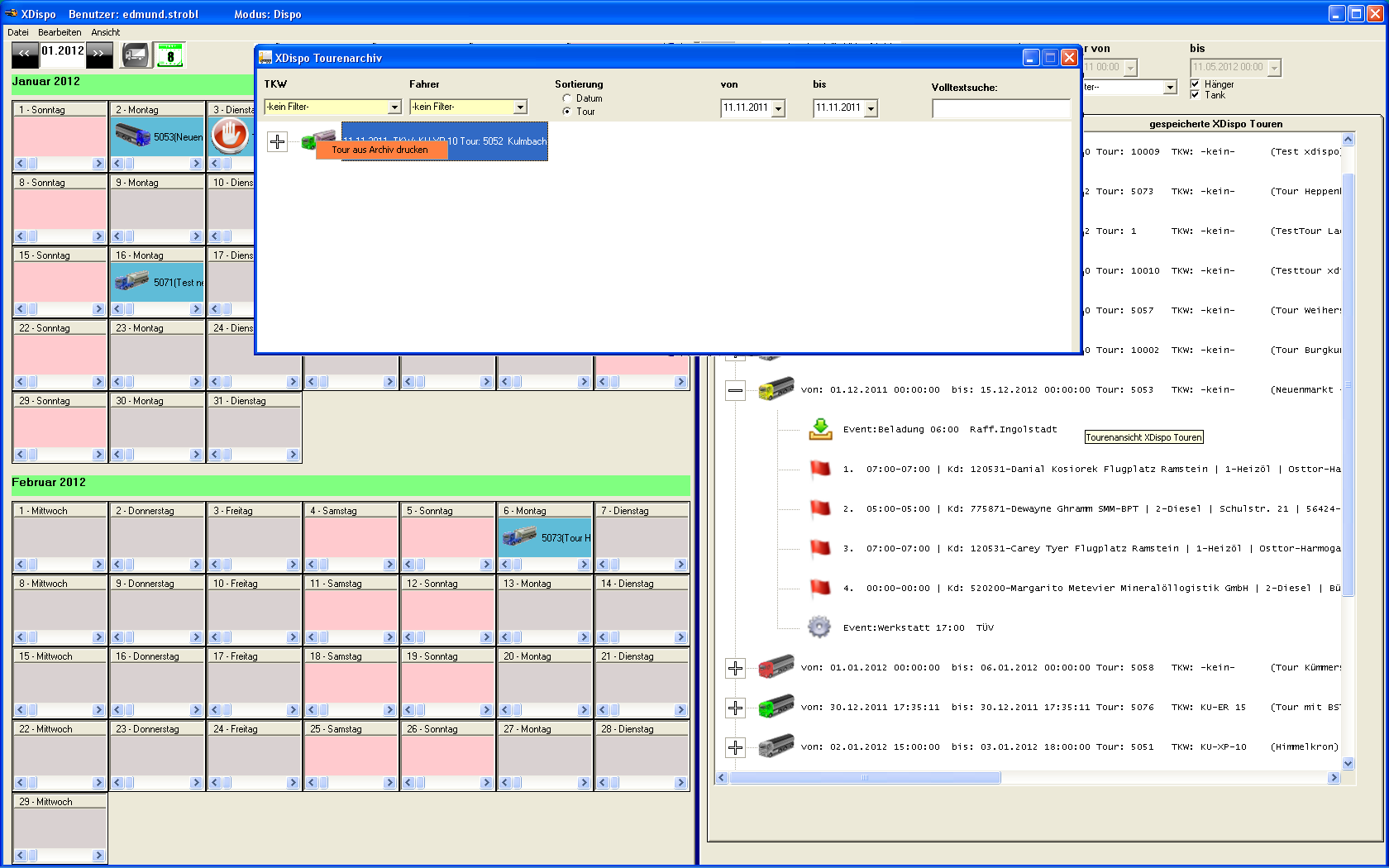 Tourenarchiv:
Touren bleiben 
  einsehbar

-Nachdruck Papiere    
  aus Archiv
X-Dispo – xoil Tourvorplanung
Xoil Tourvorplanung:
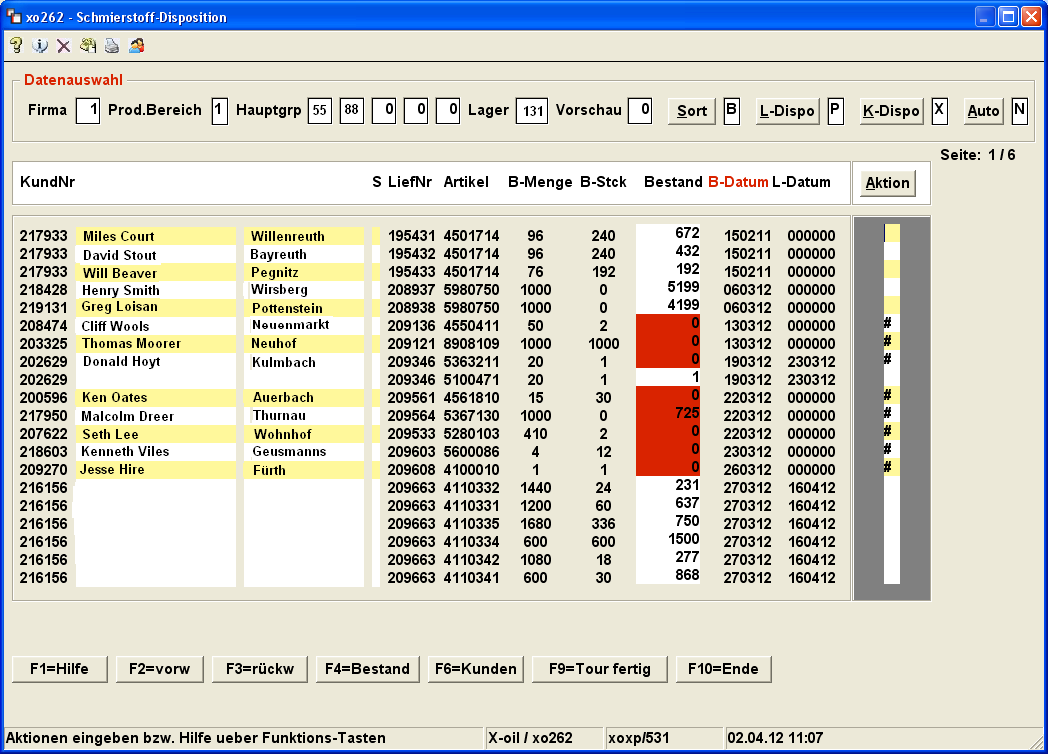 X-Dispo – xoil Tourvorplanung
Xoil Tourvorplanung:
Auflistung der 
  Aufträge
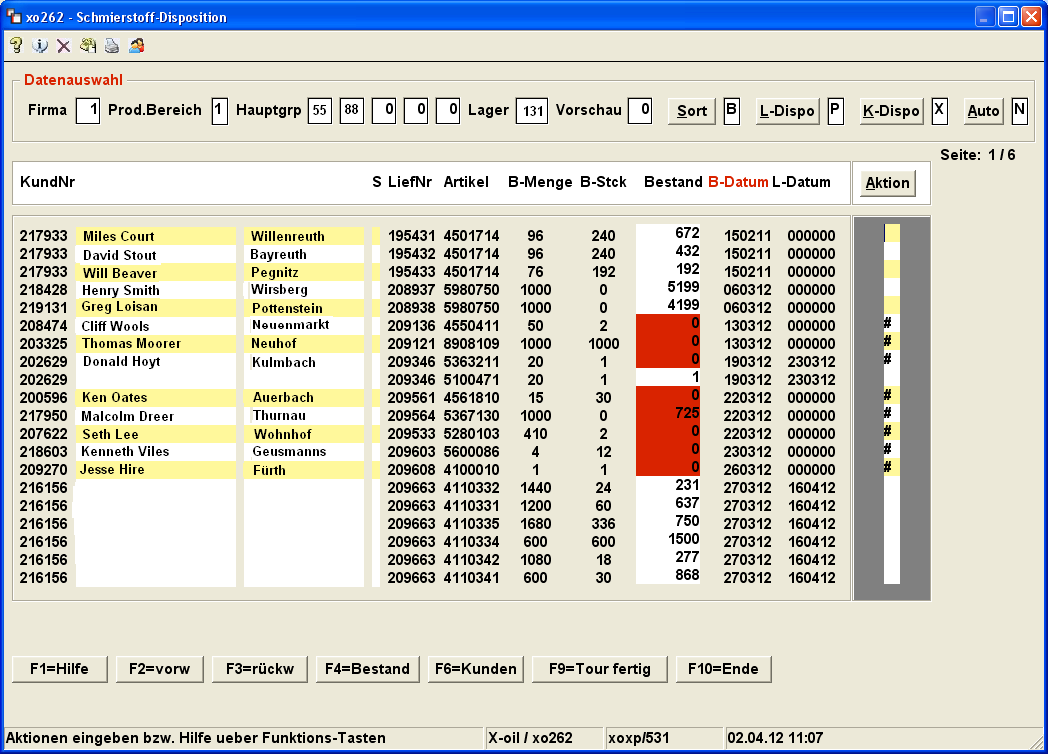 X-Dispo – xoil Tourvorplanung
Xoil Tourvorplanung:
Auflistung der 
  Aufträge

Tourzuordnung 
  über Kennzeichen
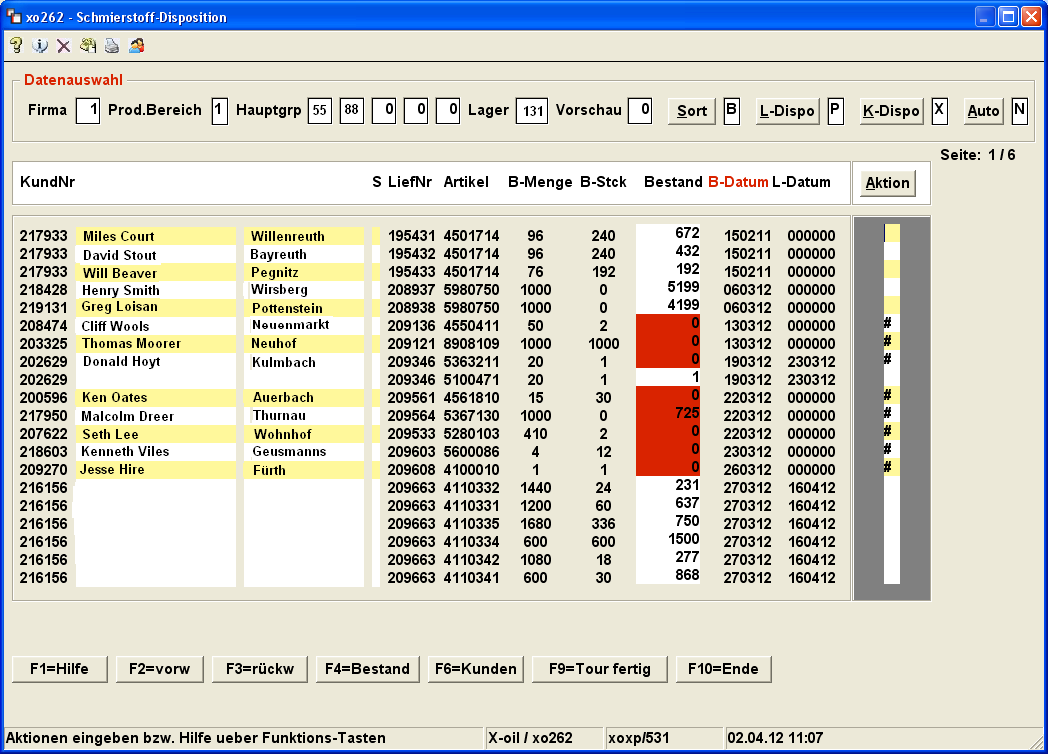 X-Dispo – Zusammenfassung
Vorteile:
vereinfachte Fahrzeugdisposition

 Übersichtliche Druckausgaben

 Keine „wandernden“ Mehrfachpapiere

 Keine handschriftliche Informationsweitergabe

- Jederzeit aktueller Status der Tour auf einen Blick ersichtlich
Anwendertagung 2013
Vielen Dank für Ihre Aufmerksamkeit